Хемиски реакции на солите
Реакција меѓу метал и киселина
Овој начин за добивање на соли е добар кога се употребуваат среднореактивни метали како што се цинк, магнезиум, железо, алуминиум и др. Во спротивно реакциите се многу бурни или многу бавни. Најупотребувани метали за добивање соли се цинкот и железото, а од киселините хлороводородната и сулфурната киселина.
Zn + 2HCl —> ZnCl2 + H2    
Fe + H2SO4 —> FeSO4 + H2
По испарување на растворот ZnCl2 и FeSO4 кристализираат.
Реакција меѓу метален оксид и киселина
Со загревање на бакар(II)оксид и сулфурна киселина:
CuO + H2SO4 —> CuSO4 + H2O
По реакцијата и испарување на растворот, кристализираат сини кристали на кристалохидратот CuSO4•5H2O бакар(II)сулфат пентахидрат, познат како син или модар камен.
Реакција меѓу киселини и бази(неутрализација)
Кога киселина реагира со база се образува сол и вода.
NaOH + HCl —> NaCl + H2O
2KOH + H2SO4 —> K2SO4 + 2H2O
Со испарување на растворот кристализираат соодветните соли.
Реакцијата меѓу киселини и бази се вика неутрализација.
Реакција меѓу метал и неметал
Непосредно соединување на метал и неметал
Zn + J2 —> ZnJ2
Fe + S —> FeS
Реакција меѓу сол и киселина
На овој начин се добива друга сол
AgNO3 + HCl —>   AgCl + HNO3
BaCl2 + H2SO4 —>   BaSO4 + 2HCl
Добиените соли AgCl и BaSO4 се нерастворливи, паѓаат како талог и со филтрирање се одделуваат од течноста.
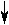 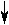